Company & Mobile Strategy
20.08.2013
Corporate
Founded: 2007
Employees: 255
Investors: Fidelity Growth Partners, UK
Offices: Hamburg (HQ), Seoul, Sao Paulo
Games: Browser and mobile F2P
Rev 2012: 50 million €
20.08.2013
2
Portfolio
Browser
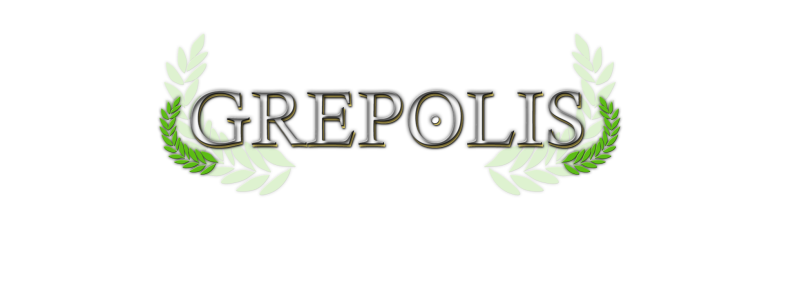 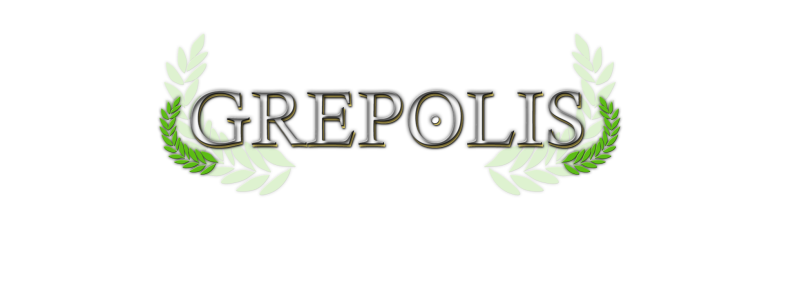 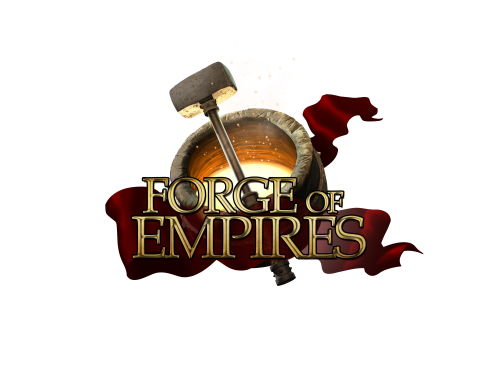 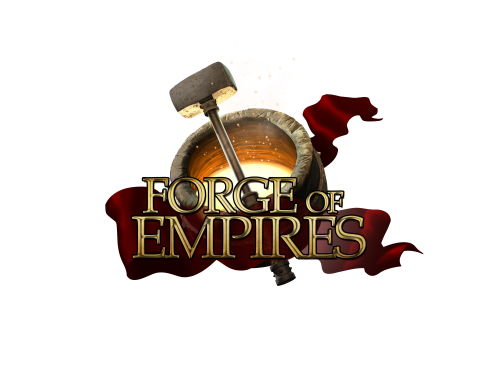 Mobile
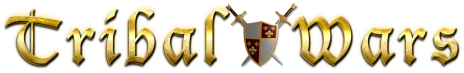 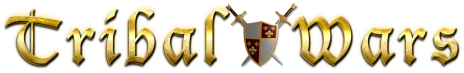 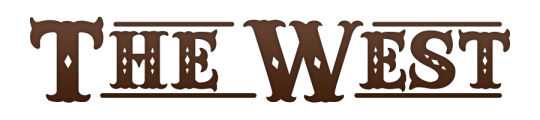 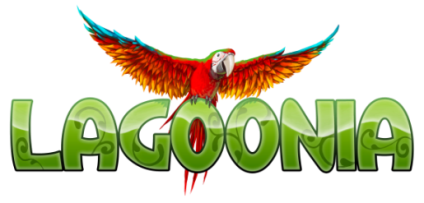 20.08.2013
3
Cross Platform Approach
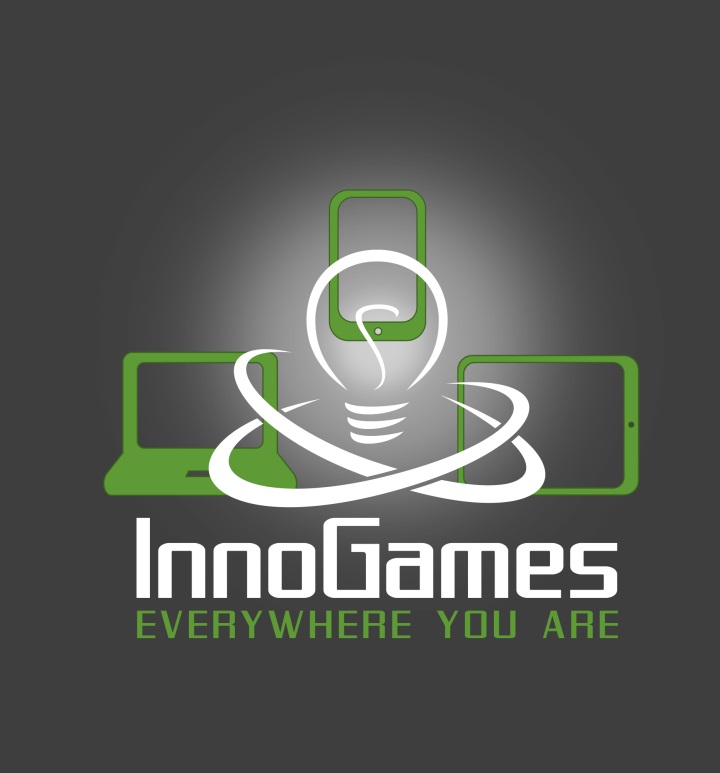 Why?
Increase in contact
Increase in target group
Player retention

InnoGames method: 
web optimized builds to test interest  
high quality apps with full functionality

Current projects:
Forge of Empires on iPad, iPhone
Grepolis on all Android and iOS
2 unannounced cross-platform titles
20.08.2013
4
Forge of Empires
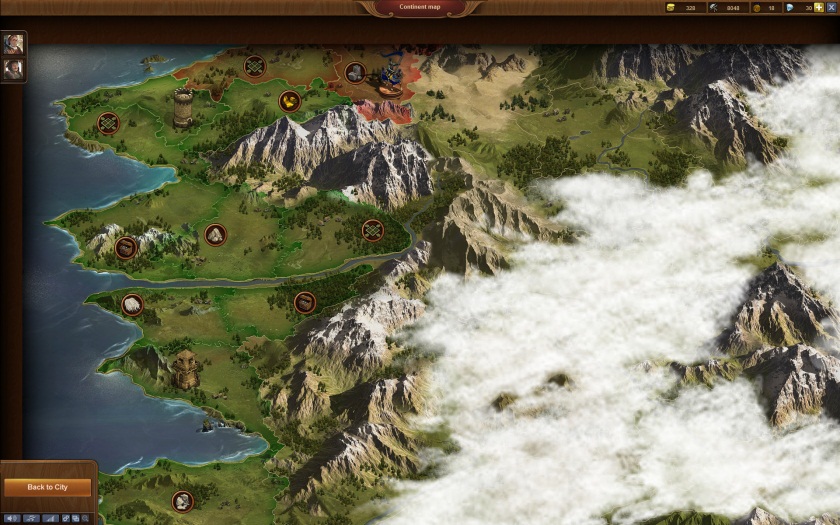 Browser Version
Over 10 Million registered users (within 1 year)
25 language versions

Most successful new browser game in 2012

Midcore city-builder – various target groups

Won German Computer Games Award 2013, nominated for German Developer Award, European Games Award
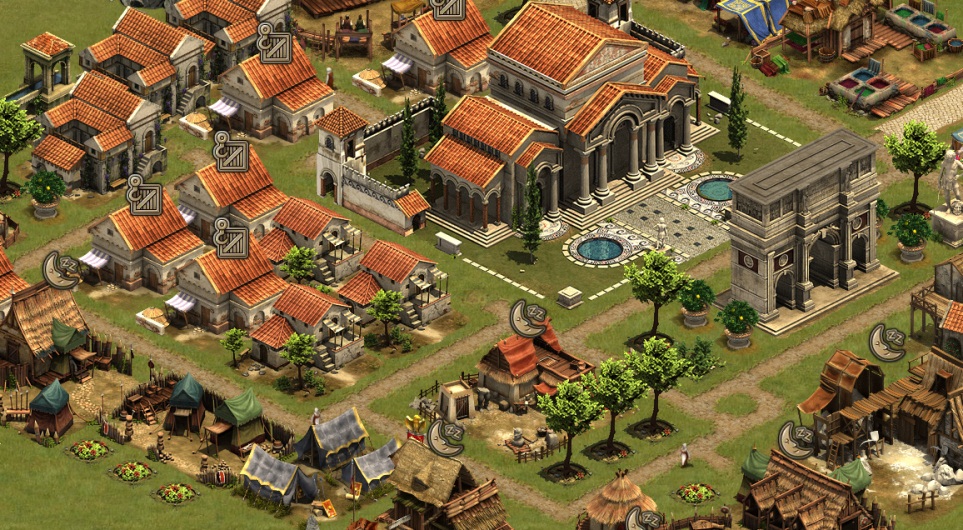 20.08.2013
5
Forge of Empires
iOS-Release
    Single Sign-On 
    Play on several devices with one account
    Cross-Platform
    Full functionality
    Touchscreen - Optimized UI
    Direct Play
    Technical basis: COCOS2D-X

Release Q4 2013
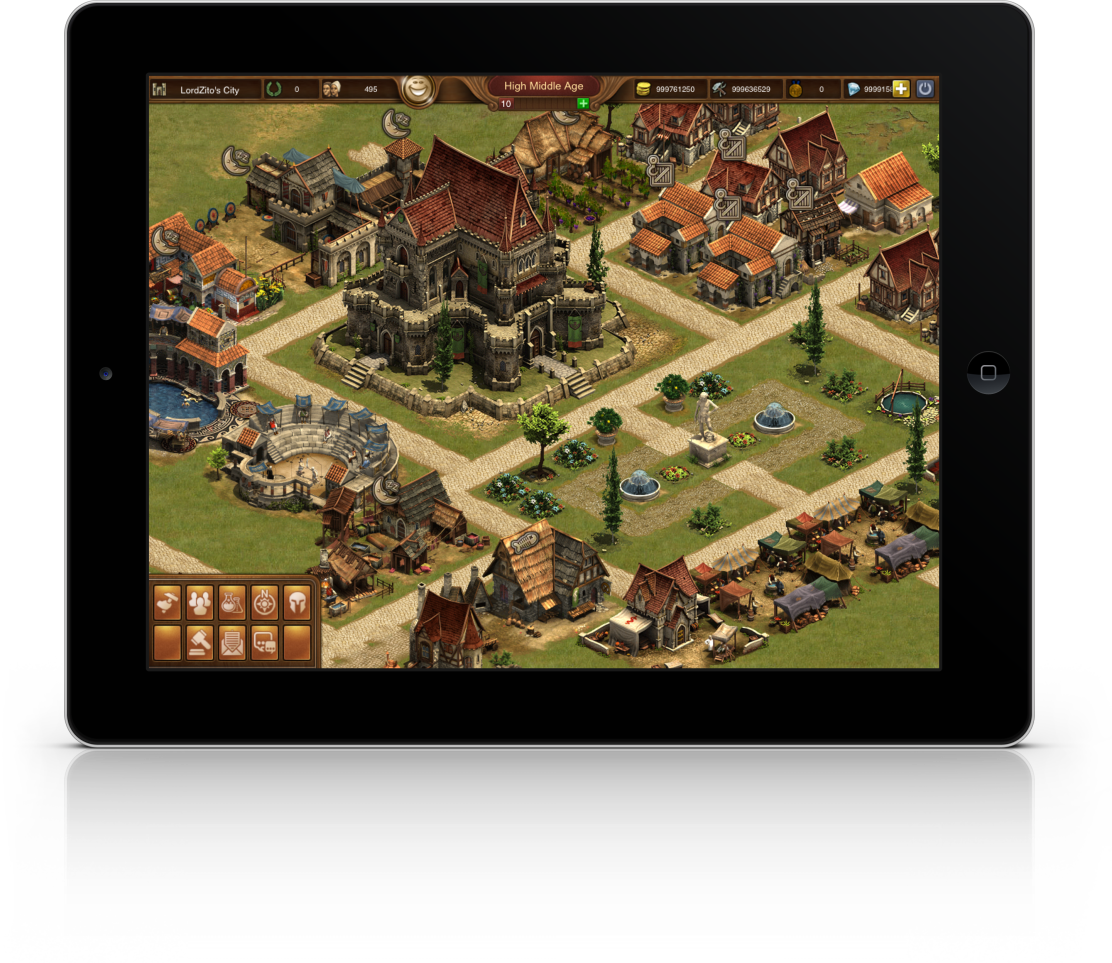 20.08.2013
6
Grepolis
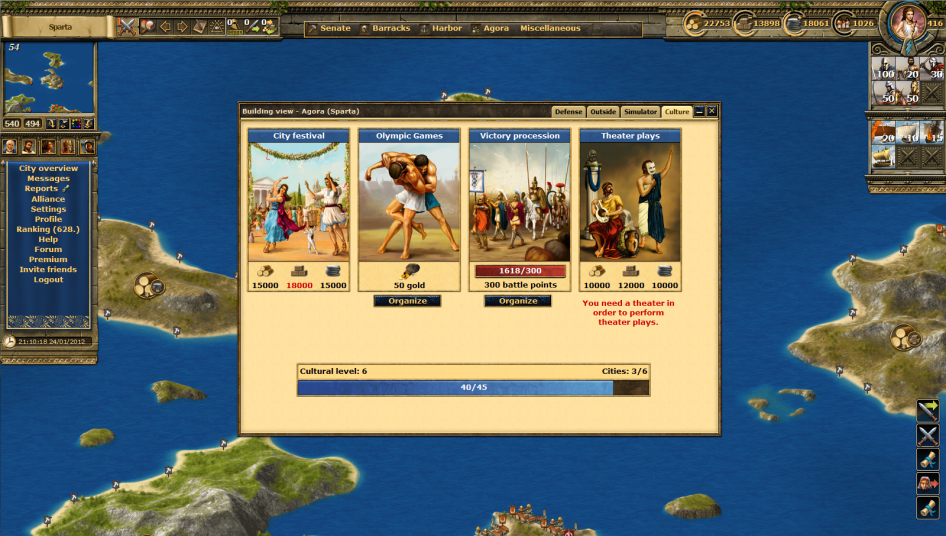 Browser Version
Over 20 million registered users worldwide
Playable in 22 languages
Hardcore – PvP browser game
Activity rewarded
-> App highly demanded by community
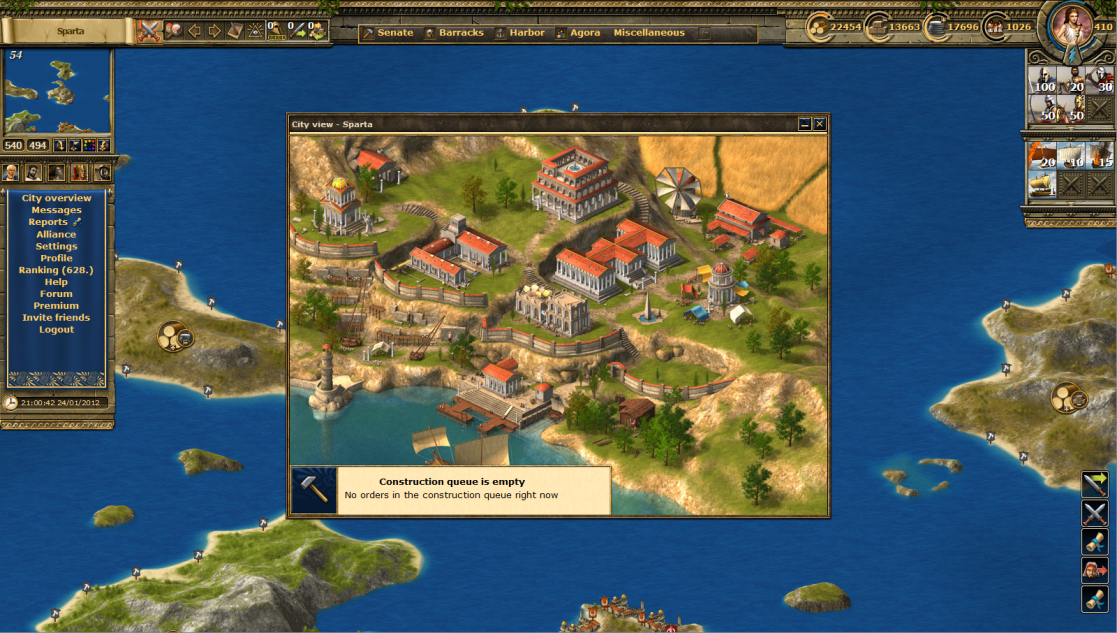 20.08.2013
7
Grepolis
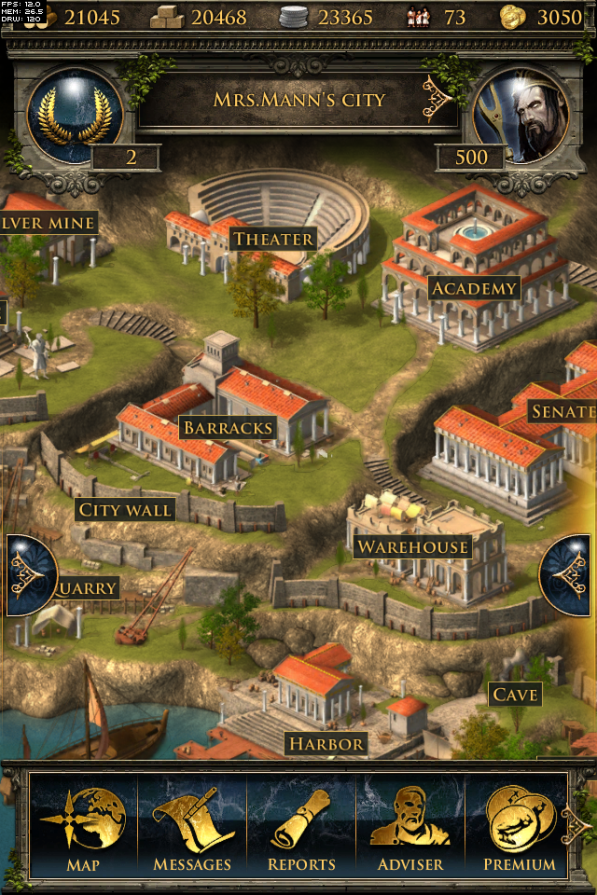 App Release for all Android, iOS devices
    Single Sign-On 
    Play on several devices with one account
    Cross-Platform
    Full functionality
    Touchscreen - Optimized UI
    Technical basis: Adobe Air

Release: August/September 2013
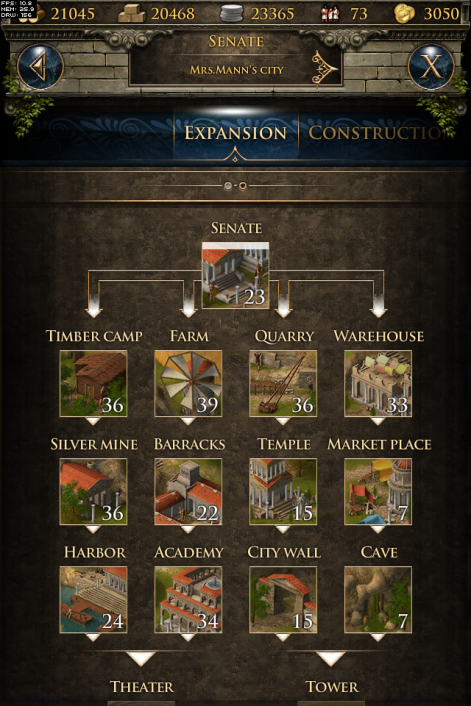 20.08.2013
8
Tribal Wars
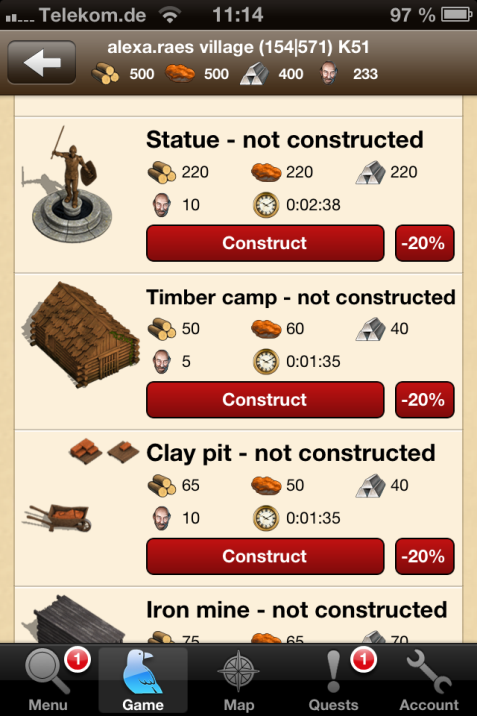 App Release for Android, iOS devices
200k regular users
10% of revenue from mobile
iOS native (objective-c), Adobe Air for Android
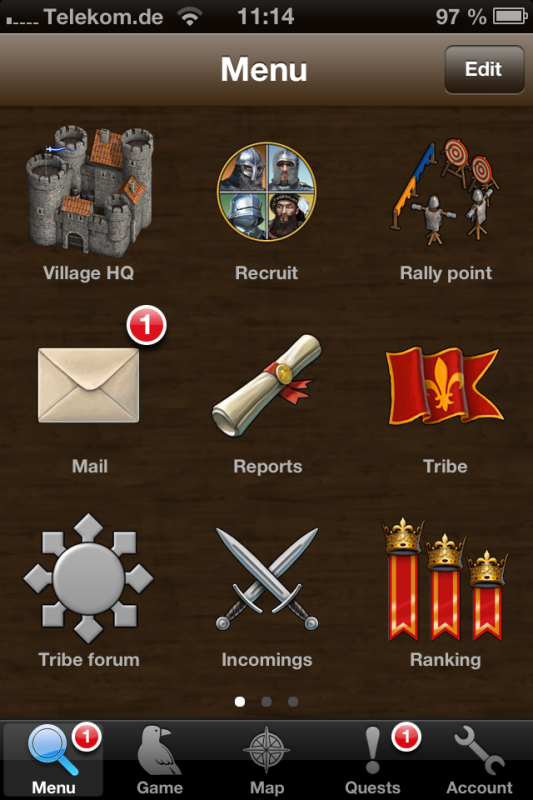 20.08.2013
9
Thank you for your time!
Dennis Heinert
Head of Public Relations
Tel.: +49 40 788933568
Email: dennis.heinert@innogames.de

Fabio Lo Zito
B2C PR Manager
Tel. +49 40 788 9335107
Email: fabio.lo-zito@innogames.de
20.08.2013
10